Ζωολογία Ι
Ενότητα 10: Ακτινωτά Ζώα

Άρτεμις Νικολαΐδου, Καθηγήτρια
Σχολή Θετικών Επιστημών
Τμήμα Βιολογίας
Φύλο: ΚΝΙΔΟΖΩA
2
1
3
Μέδουσες (Τσούχτρες), Υδρες, Θαλάσσιες Ανεμώνες, Κοράλλια
4
Ενότητα 10. Ακτινωτά Ζώα
2
Μορφές Κνιδοζώων
5
6
Το σώμα των Κνιδοζώων εμφανίζεται είτε με τη μορφή του πολύποδα είτε της μέδουσας.
Το τοίχωμα του σώματος αποτελείται από την Επιδερμίδα την Γαστροδερμίδα και ανάμεσά τους τη Μεσογλοία.
Στις μέδουσες η μεσογλοία είναι πολύ παχύτερη.
Ενότητα 10. Ακτινωτά Ζώα
3
Τυπικές Μορφές ΚνιδοζώωνΠολύποδας - Μέδουσα
7
Ενότητα 10. Ακτινωτά Ζώα
4
Τμήμα αποικίας Υδρόζωου
8
Ενότητα 10. Ακτινωτά Ζώα
5
Οι 5 ομοταξίες των Κνιδοζώων 1/2
Υδρόζωα  
(πολύποδες – μέδουσες)
10
9
11
2. Σκυφόζωα (κυρίως μέδουσες)
3. Σταυρόζωα (μόνο πολύποδες)
12
11
Ενότητα 10. Ακτινωτά Ζώα
6
Οι 5 Ομοταξίες των Κνιδοζώων 2/2
14
13
4. Κυβόζωα (κυρίως μέδουσες)
5. Ανθόζωα (μόνο πολύποδες)
Ενότητα 10. Ακτινωτά Ζώα
7
Κνιδοκύτταρα 1/3
15
Ενότητα 10. Ακτινωτά Ζώα
8
Τοίχωμα Σώματος Κνιδοζώου
16
Ενότητα 10. Ακτινωτά Ζώα
9
Μυοεπιθηλιακά και νευρικά κύτταρα Κνιδοζώου
17
Ενότητα 10. Ακτινωτά Ζώα
10
Τοίχωμα Σώματος Κνιδοζώου
18
Ενότητα 10. Ακτινωτά Ζώα
11
Τα Κύτταρα των Κνιδοζώων
ΕΠΙΔΕΡΜΙΔΑ
ΓΑΣΤΡΟΔΕΡΜΙΔΑ
Μυοεπιθυλιακά
Ενδιάμεσα
Αδενικά
Κνιδοκύτταρα
Αισθητήρια/Νευρικά
Μυοτροφικά
Αδενικά (ένζυμα)
Αδενικά (βλέννα)
Κνιδοκύτταρα
Ενότητα 10. Ακτινωτά Ζώα
12
Κνιδοκύτταρα 2/3
19
Ενότητα 10. Ακτινωτά Ζώα
13
Κνιδοκύτταρα 3/3
21
Δύο νηματοκύστεις με προεξέχοντα κνιδοβλέφαρα.
20
22
Διάτρηση της επιδερμίδας της λείας από εισχωρητική νηματοκύστη.
Νηματοκύστη με εκτεταμένο κνιδονημάτιο.
Ενότητα 10. Ακτινωτά Ζώα
14
Είδη νηματοκύστεων
Οι νηματοκύστεις είναι  τριών ειδών:
Εισχωρητικές (κυρίως νηματοκύστεις)
Συσπειρωτικές
Συγκολλητικές
Ενότητα 10. Ακτινωτά Ζώα
15
Εκτίναξη νηματοκύστεων
Βίντεο 1. Nematocysts Firing.wmv
http://www.youtube.com/watch?v=6zJiBc_N1Zk
Video 1
Ενότητα 10. Ακτινωτά Ζώα
16
ΥΔΡΟΖΩΑ
Ενότητα 10. Ακτινωτά Ζώα
17
Τα Υδρόζωα μπορεί να είναι μονήρη ή αποικιακά
24
23
Αποικιακό Υδρόζωο
Μονήρες Υδρόζωο
Ενότητα 10. Ακτινωτά Ζώα
18
Μονήρες Υδρόζωο
25
Ενότητα 10. Ακτινωτά Ζώα
19
Αποικιακό Υδρόζωο
26
Ενότητα 10. Ακτινωτά Ζώα
20
Δομή Αποικιακού Υδροζώου
27
Ενότητα 10. Ακτινωτά Ζώα
21
Δομή Υδρομέδουσας
28
Ενότητα 10. Ακτινωτά Ζώα
22
Μέδουσα του Υδροζώου Obelia.
29
Ενότητα 10. Ακτινωτά Ζώα
23
Πρόσληψη τροφής 1/4
30
Ενότητα 10. Ακτινωτά Ζώα
24
Πρόσληψη τροφής 2/4
31
Ενότητα 10. Ακτινωτά Ζώα
25
Πρόσληψη τροφής 3/4
Bίντεο 2: Hydra cacthes water flea
http://www.youtube.com/watch?v=Kukv0AtIVdU
Ενότητα 10. Ακτινωτά Ζώα
26
Πρόσληψη τροφής 4/4
32
Ενότητα 10. Ακτινωτά Ζώα
27
Αναπαραγωγή Υδρας 1/2
Βίντεο 3: Budding in Hydra HD ANIMATION
http://www.youtube.com/watch?v=-B7ANli2xfY
Video 3
Ενότητα 10. Ακτινωτά Ζώα
28
Αναπαραγωγή Υδρας 2/2
Βίντεο 4: Hydra 
http://www.youtube.com/watch?v=yE1RXE_NNrl
Video 4
Ενότητα 10. Ακτινωτά Ζώα
29
Σιφωνοφόρο Physalia physalisAποικιακό Υδρόζωο
33
34
Τμήμα της αποικίας. Διακρίνονται οι κεραίες δακτυλοζωιδίου.
Ολόκληρο άτομο που επιπλέει
Ενότητα 10. Ακτινωτά Ζώα
30
Σιφωνοφόρο Physalia physalisAποικιακό Υδρόζωο
35
Τμήμα της αποικίας Physalia σε μεγαλύτερη μεγέθυνση.
Ενότητα 10. Ακτινωτά Ζώα
31
Physalia Σιφωνοφόρο Υδρόζωο
Βίντεο 5: Portuguese Man of War (Blue bottle)
http://www.youtube.com/watch?v=fBkmzzAh8Eo
Video 5
Ενότητα 10. Ακτινωτά Ζώα
32
Χαρακτηριστικά Υδροζώων
Πολύποδες ή μέδουσες συνήθως και τα δύο
Μεσογλοία ακύτταρη
Κνιδοκύτταρα μόνο στην επιδερμίδα
Αναπαραγωγικά όργανα ωριμάζουν στην επιδερμίδα
Μέδουσα με κράσπεδο
Μονήρη ή σε αποικίες
Φαινόμενο πολυμορφισμού στα αποικιακά
Κυρίως θαλάσσια, μερικά γλυκού νερού
Ενότητα 10. Ακτινωτά Ζώα
33
ΣΚΥΦΟΖΩΑ
Ενότητα 10. Ακτινωτά Ζώα
34
Μορφές Σκυφοζώων: Cotylorhiza tuberculata
36
Ενότητα 10. Ακτινωτά Ζώα
35
Μορφές Σκυφοζώων: Chrysaora melanaster
37
Ενότητα 10. Ακτινωτά Ζώα
36
Μορφές Σκυφοζώων: Pelagia noctiluca
38
Ενότητα 10. Ακτινωτά Ζώα
37
Γιγαντιαίο Σκυφόζωο: Nemopilena nomurai
39
Το μέγεθος των Σκυφοζώων μπορεί να φθάσει και τα 2 m.
Ενότητα 10. Ακτινωτά Ζώα
38
Μορφές Σκυφοζώων: Aurelia aurita
40
Ενότητα 10. Ακτινωτά Ζώα
39
Δομή ΣκυφομέδουσαςΚοιλιακή όψη
41
Ενότητα 10. Ακτινωτά Ζώα
40
Δομή ΣκυφομέδουσαςΠλάγια όψη σε τομή
42
Ενότητα 10. Ακτινωτά Ζώα
41
Κίνηση της Σκυφομέδουσας Aurelia aurita
Βίντεο 6 : Aurelia swimming
http://www.youtube.com/watch?v=ISUB9TfUFDE
Video 6
Ενότητα 10. Ακτινωτά Ζώα
42
Αναπαραγωγικός Κύκλος Σκυφοζώου 1/2
43
Ενότητα 10. Ακτινωτά Ζώα
43
Αναπαραγωγικός Κύκλος Σκυφοζώου 2/2
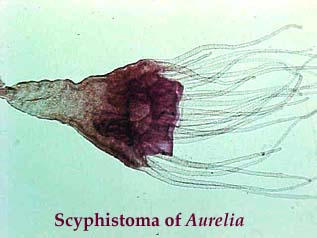 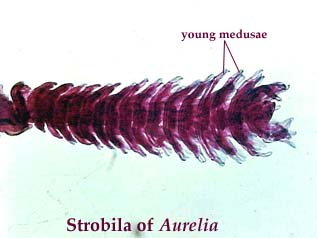 44
45
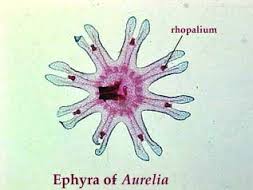 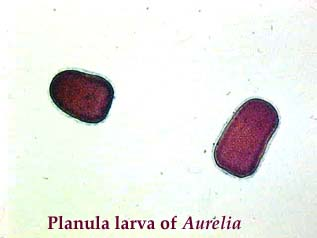 46
47
Ενότητα 10. Ακτινωτά Ζώα
44
Στρόβιλοι Σκυφοζώου
48
Ενότητα 10. Ακτινωτά Ζώα
45
[Speaker Notes: Εικόνα 1. Cotylorhiza tuberculata. Flicr. Σύνδεση: https://www.flickr.com/photos/42726874@N06/7326003834/in/photolist-canFGW-canF79-canCdq-canBxw-canASh-canGhE-canAfS-dsxNfE-dswFFf-6AJHCZ-6Ahfxw-5DHY1c-5DHXZX-6LScK6-6LSbCn-4JbqBx-5DHY12-ae17hw-9c1L1k-9c1KQX-9r7Xrx-dsySrk-7UrxAK-5DHY18-PHSCX-PHSvK-PHSm2-PHhW5-PHhLJ-PHRW6-PHRQ4-PHhnh-PHhdU-PHRoV-PHgWb-PHgM1-PHQYV-PHQPi-PHgmd-PHQBR-PHgcf-PHQtr-PHQpg-PHQjX-PHQce-PHfFf-bxd95n-bxd8Rg-bxd8CV-dsy3Sr. Πηγή: https://www.flickr.com/

Εικόνα 2. Green giant anemone. Wikipedia The Free Encyclopedia. Σύνδεση: http://en.wikipedia.org/wiki/Anthozoa Green giant anemone. Πηγή: http://en.wikipedia.org.

Εικόνα 3. Cladocara caespitosa. Wikipedia The Free Encyclopedia. Σύνδεση: http://it.wikipedia.org/wiki/Cladocora_caespitosa. Πηγή:Πηγή: http://en.wikipedia.org.
 
Εικόνα 4. Gorgonian soft corals. ©1997-2012 Jeffrey N. Jeffords. Σύνδεση: http://www.divegallery.com/seafan.htm. Πηγή: http://www.divegallery.com. 

Εικόνα 5. Ύδρα. Copyright 2010, Εκδόσεις Utopia Ε.Π.Ε.  Πηγή: C.P.Hickman Jr, L.S.Roberts, S.L.Keen, A.Larson, H.L’Anson, D.J.Eisenhour, Ζωολογία: Ολοκληρωμένες Αρχές, Εκδόσεις Utopia Ε.Π.Ε.  ISBN: 978-960-99280-2-1.

Εικόνα 6. Cotylorhiza tuberculata. Flicr. Σύνδεση: https://www.flickr.com/photos/42726874@N06/7326003834/in/photolist-canFGW-canF79-canCdq-canBxw-canASh-canGhE-canAfS-dsxNfE-dswFFf-6AJHCZ-6Ahfxw-5DHY1c-5DHXZX-6LScK6-6LSbCn-4JbqBx-5DHY12-ae17hw-9c1L1k-9c1KQX-9r7Xrx-dsySrk-7UrxAK-5DHY18-PHSCX-PHSvK-PHSm2-PHhW5-PHhLJ-PHRW6-PHRQ4-PHhnh-PHhdU-PHRoV-PHgWb-PHgM1-PHQYV-PHQPi-PHgmd-PHQBR-PHgcf-PHQtr-PHQpg-PHQjX-PHQce-PHfFf-bxd95n-bxd8Rg-bxd8CV-dsy3Sr. Πηγή: https://www.flickr.com.

Εικόνα 7. Σύγκριση Πολύποδα Μέδουσας. Copyright 2010, Εκδόσεις Utopia Ε.Π.Ε.  Πηγή: C.P.Hickman Jr, L.S.Roberts, S.L.Keen, A.Larson, H.L’Anson, D.J.Eisenhour, Ζωολογία: Ολοκληρωμένες Αρχές, Εκδόσεις Utopia Ε.Π.Ε.  ISBN: 978-960-99280-2-1.

Εικόνα 8. Τμήμα αποικίας Υδροζώου. Copyright 2010, Εκδόσεις Utopia Ε.Π.Ε.  Πηγή: C.P.Hickman Jr, L.S.Roberts, S.L.Keen, A.Larson, H.L’Anson, D.J.Eisenhour, Ζωολογία: Ολοκληρωμένες Αρχές, Εκδόσεις Utopia Ε.Π.Ε.  ISBN: 978-960-99280-2-1.

Εικόνα 9. Obelia spp. Scripps Institution of Oceanography. Σύνδεσμος: https://scripps.ucsd.edu/zooplanktonguide/species/obelia-spp. Πηγή: https://scripps.ucsd.edu.

Εικόνα 10. Gastrozooids and Gonozooids in a hydrozoan colony . Copyright BIODIDAC. Σύνδεσμος: http://biodidac.bio.uottawa.ca/thumbnails/filedet.htm/File_name/hydr028p/File_type/gif. Πηγή: http://biodidac.bio.uottawa.ca.

Εικόνα 11. Μέδουσα. Wikipedia The Free Encyclopedia. Σύνδεσμος: http://el.wikipedia.org/wiki/%CE%9C%CE%AD%CE%B4%CE%BF%CF%85%CF%83%CE%B1_(%CE%B6%CF%8E%CE%BF). Πηγή: http://el.wikipedia.org/wiki. 

Εικόνα 12. Σταυρόζωα. Copyright C.E. Mills. Σύνδεσμος: http://faculty.washington.edu/cemills/Staurolist.html. Πηγή: faculty.washington.edu.

Εικόνα 13. Κυβομέδουσα. Wikipedia The Free Enchyclopedia. Σύνδεσμος: http://it.wikipedia.org/wiki/Tripedalia_cystophora. Πηγή: http://it.wikipedia.org.

Εικόνα 14. Γιγάντια πράσινη ανεμώνη. Wikipedia The Free Enchyclopedia. Σύνδεσμος: http://en.wikipedia.org/wiki/Anthozoa Green giant anemone. Πηγή: http://it.wikipedia.org.

Εικόνα 15: Κνιδοκύτταρα στο τοίχωμα του σώματος μιας Ύδρας. Copyright 2010, Εκδόσεις Utopia Ε.Π.Ε.  Πηγή: C.P.Hickman Jr, L.S.Roberts, S.L.Keen, A.Larson, H.L’Anson, D.J.Eisenhour, Ζωολογία: Ολοκληρωμένες Αρχές, Εκδόσεις Utopia Ε.Π.Ε.  ISBN: 978-960-99280-2-1.

Εικόνα 16. Τοίχωμα σώματος Κνιδοζώου. Copyright the University of Chicago Press Books. Πηγή: Ralph Buchsbaum, Mildred Buchsbaum, John Pearse, and Vicki Pearse, Animals Without Backbones. An Introduction to the Invertebrates. ISBN 0-226-07874-4.

Εικόνα 17: Μυοεπιθυλιακά και νευρικά κύτταρα Κνιδοζώου. Copyright 2010, Εκδόσεις Utopia Ε.Π.Ε.  Πηγή: C.P.Hickman Jr, L.S.Roberts, S.L.Keen, A.Larson, H.L’Anson, D.J.Eisenhour, Ζωολογία: Ολοκληρωμένες Αρχές, Εκδόσεις Utopia Ε.Π.Ε.  ISBN: 978-960-99280-2-1.

Εικόνα 18: Γαστροδερμίδα Κνιδόζωου. Copyright the University of Chicago Press Books. Πηγή: Ralph Buchsbaum, Mildred Buchsbaum, John Pearse, and Vicki Pearse, Animals Without Backbones. An Introduction to the Invertebrates. ISBN 0-226-07874-4.

Εικόνα 19. Κνιδοκύτταρα στο τοίχωμα του σώματος μιας Ύδρας. Copyright 2010, Εκδόσεις Utopia Ε.Π.Ε.  Πηγή: C.P.Hickman Jr, L.S.Roberts, S.L.Keen, A.Larson, H.L’Anson, D.J.Eisenhour, Ζωολογία: Ολοκληρωμένες Αρχές, Εκδόσεις Utopia Ε.Π.Ε.  ISBN: 978-960-99280-2-1.

Eικόνα 20. Εισχωρητική νηματοκύστη. Wikipedia the Free Encyclopedia. Σύνδεσμος: http://en.wikipedia.org/wiki/Cnidaria. Πηγή: http://en.wikipedia.org/wiki/Main_Page.

Εικόνα 21. Nηματοκύστεις. Copyright Saunders College Publishing/Harcourt Brace. Πηγή: Robert D. Barnes. Invertebrate Zoology 5th edition. ISBN-13: 978-0-03-008914-5, ISBN: 0-03-008914-X.Εικόνα 22. Nηματοκύστη. Copyright Saunders College Publishing/Harcourt Brace. Πηγή: Robert D. Barnes. Invertebrate Zoology 5th edition. ISBN-13: 978-0-03-008914-5, ISBN: 0-03-008914-X.
Εικόνα 23. Ύδρα: Μονήρες Υδρόζωο. Copyright 2010, Εκδόσεις Utopia Ε.Π.Ε.  Πηγή: C.P.Hickman Jr, L.S.Roberts, S.L.Keen, A.Larson, H.L’Anson, D.J.Eisenhour, Ζωολογία: Ολοκληρωμένες Αρχές, Εκδόσεις Utopia Ε.Π.Ε.  ISBN: 978-960-99280-2-1.

Εικόνα 24. Αποικιακό Υδρόζωο. Copyright Keoki Stender. Σύνδεσμος: http://www.marinelifephotography.com/marine/cnidaria/hydroids.htm. Πηγή: http://www.marinelifephotography.com .

Εικόνα 25: Μονήρες Υδρόζωο. Copyright Saunders College Publishing/Harcourt Brace. Πηγή: Robert D. Barnes. Invertebrate Zoology 5th edition. ISBN-13: 978-0-03-008914-5, ISBN: 0-03-008914-X.

Εικόνα 26. Αποικιακό Υδρόζωο. Copyright the University of Chicago Press Books. Πηγή: Ralph Buchsbaum, Mildred Buchsbaum, John Pearse, and Vicki Pearse, Animals Without Backbones. An Introduction to the Invertebrates. ISBN 0-226-07874-4.

Εικόνα 27: Δομή Αποικιακού Υδρόζωου. Copyright the University of Chicago Press Books. Πηγή: Ralph Buchsbaum, Mildred Buchsbaum, John Pearse, and Vicki Pearse, Animals Without Backbones. An Introduction to the Invertebrates. ISBN 0-226-07874-4.

Εικόνα 28. Δομή Υδρομέδουσας. Copyright 2010, Εκδόσεις Utopia Ε.Π.Ε.  Πηγή: C.P.Hickman Jr, L.S.Roberts, S.L.Keen, A.Larson, H.L’Anson, D.J.Eisenhour, Ζωολογία: Ολοκληρωμένες Αρχές, Εκδόσεις Utopia Ε.Π.Ε.  ISBN: 978-960-99280-2-1.

Εικόνα 29. Μέδουσα του Υδροζώου Obelia. Copyright © 2015 Scripps Institution of Oceanography, UC San Diego.  Σύνδεσμος: https://scripps.ucsd.edu/zooplanktonguide/species/obelia-spp. Πηγή: https://scripps.ucsd.edu.

Εικόνα 30. Τρεφόμενη Ύδρα. Copyright Dr. R. Wagner. Σύνδεσμος: http://pixshark.com/hydra-animal-eating.htm. Πηγή: http://pixshark.com .

Εικόνα 31. Ύδρα τρεφόμενη με Daphnia. Copyright Dr. R. Wagner. Σύνδεσμος: http://pixshark.com/hydra-animal-eating.htm. Πηγή: http://pixshark.com .

Εικόνα 32. Πρόσληψη τροφής από Ύδρα. Copyright Addison Wesley Longman, Inc. Σύνδεσμος: http://pixshark.com/hydra-animal-eating.htm. Πηγή: http://pixshark.com .

Εικόνα 33. Αποικιακό Υδρόζωο. Physalia physalis. Wikipedia The free Encyclopedia. Σύνδεσμος: http://en.wikipedia.org/wiki/Physalia. Πηγή: http://en.wikipedia.org.

Εικόνα 34. Tμήμα αποικίας Physalia physalis. Copyright Rod Morris 2010. Σύνδεσμος: http://www.rodmorris.co.nz/keyword/otago%20peninsula/. Πηγή: http://www.rodmorris.co.nz .

Eικόνα 35. Physalia physalis. Τυπική άδεια Youtube. Σύνδεσμος: https://www.youtube.com/watch?v=zPlLVh4lEHE. Πηγή: https://www.youtube.com.

Εικόνα 36. Σκυφομέδουσα Cotylorhiza tuberculata. Wikipedia the Free Encyclopedia. Σύνδεσμος: http://en.wikipedia.org/wiki/Cotylorhiza. Πηγή: http://en.wi.kipedia.org.

Εικόνα 37. Σκυφομέδουσα Chrysaora melanaster. Wikimedia Commons. Σύνδεσμος: http://commons.wikimedia.org/wiki/File:Qualle_Kompa%C3%9Fqualle_2006-01-02_2.jpg. Πηγή: http://commons.wikimedia.org.

Εικόνα 38. Σκυφομέδουσα Pelagia noctiluca. Wikimedia Commons. Σύνδεσμος: http://commons.wikimedia.org/wiki/File:Pelagia_noctiluca_1.jpeg. Πηγή: http://commons.wikimedia.org.

Εικόνα 39. Σκυφομέδουσα Nemopilena nomurai.  Public Domain, Pixshark.com. Σύνδεσμος: http://pixshark.com/cool-jellyfish.htm. Πηγή: Pixshark.com

Εικόνα 40. Σκυφομέδουσα Aurelia aurita. Wikipedia The Free Encyclopedia. Σύνδεσμος: http://it.wikipedia.org/wiki/Aurelia_aurita. Πηγή: http://it.wikipedia.org.

Εικόνα 41. Δομή Σκυφομέδουσας (κοιλιακή όψη).  Copyright Saunders College Publishing/Harcourt Brace. Πηγή: Robert D. Barnes. Invertebrate Zoology 5th edition. ISBN-13: 978-0-03-008914-5, ISBN: 0-03-008914-X.

Εικόνα 42. Δομή Σκυφομέδουσας (πλάγια όψη σε τομή).  Copyright Saunders College Publishing/Harcourt Brace. Πηγή: Robert D. Barnes. Invertebrate Zoology 5th edition. ISBN-13: 978-0-03-008914-5, ISBN: 0-03-008914-X.

Εικόνα 43. Αναπαραγωγή Σκυφόζωου. Copyright 2010, Εκδόσεις Utopia Ε.Π.Ε.  Πηγή: C.P.Hickman Jr, L.S.Roberts, S.L.Keen, A.Larson, H.L’Anson, D.J.Eisenhour, Ζωολογία: Ολοκληρωμένες Αρχές, Εκδόσεις Utopia Ε.Π.Ε.  ISBN: 978-960-99280-2-1.

Εικόνα 44: Σκυφίστομα της Aurelia. Public Domain, Pixsgood.com. Σύνδεσμος: http://pixgood.com/aurelia-scyphistoma.html. Πηγή: Pixgood.com.

Εικόνα 45: Στροβίλωση της Aurelia. Public Domain, Pixsgood.com. Σύνδεσμος: http://pixgood.com/aurelia-strobila-slide.html. Πηγή: Pixgood.com.
 
Εικόνα 46: Εφύρα της Aurelia. Public Domain, Pixsgood.com. Σύνδεσμος: http://pixgood.com/aurelia-strobila-slide.html. Πηγή: Pixgood.com.
 
Εικόνα 47: Πλάνουλα της Aurelia. Public Domain, Pixsgood.com. Σύνδεσμος: http://pixshark.com/aurelia-planula.htm
Πηγή: Pixshark.com.

Εικόνα 48. Στρόβιλοι Σκυφοζώου. Copyright David Wrobel/SeaPics.com. Σύνδεσμος: http://www.arkive.org/fried-egg-jellyfish/phacellophora-camtschatica/image-G136471.html. Πηγή: http://www.arkive.org.]
Χαρακτηριστικά Σκυφοζώων
Συμμετρία ακτινωτή τετραμερής
Μεσογλοία με κύτταρα
Γονάδες αναπτύσσονται στη γαστροδερμίδα
Μέδουσα χωρίς κράσπεδο με χείλος λοβωτό
Σχετικά μεγάλου μεγέθους μέδουσες
Αποκλειστικά θαλάσσιοι οργανισμοί
Κύρια μορφή η μέδουσα
Ενότητα 10. Ακτινωτά Ζώα
46
ΚΥΒΟΖΩΑ
Ενότητα 10. Ακτινωτά Ζώα
47
Κυβόζωα
49
Ενότητα 10. Ακτινωτά Ζώα
48
[Speaker Notes: Εικόνα 1. Cotylorhiza tuberculata. Flicr. Σύνδεση: https://www.flickr.com/photos/42726874@N06/7326003834/in/photolist-canFGW-canF79-canCdq-canBxw-canASh-canGhE-canAfS-dsxNfE-dswFFf-6AJHCZ-6Ahfxw-5DHY1c-5DHXZX-6LScK6-6LSbCn-4JbqBx-5DHY12-ae17hw-9c1L1k-9c1KQX-9r7Xrx-dsySrk-7UrxAK-5DHY18-PHSCX-PHSvK-PHSm2-PHhW5-PHhLJ-PHRW6-PHRQ4-PHhnh-PHhdU-PHRoV-PHgWb-PHgM1-PHQYV-PHQPi-PHgmd-PHQBR-PHgcf-PHQtr-PHQpg-PHQjX-PHQce-PHfFf-bxd95n-bxd8Rg-bxd8CV-dsy3Sr. Πηγή: https://www.flickr.com/

Εικόνα 2. Green giant anemone. Wikipedia The Free Encyclopedia. Σύνδεση: http://en.wikipedia.org/wiki/Anthozoa Green giant anemone. Πηγή: http://en.wikipedia.org.

Εικόνα 3. Cladocara caespitosa. Wikipedia The Free Encyclopedia. Σύνδεση: http://it.wikipedia.org/wiki/Cladocora_caespitosa. Πηγή:Πηγή: http://en.wikipedia.org.
 
Εικόνα 4. Gorgonian soft corals. ©1997-2012 Jeffrey N. Jeffords. Σύνδεση: http://www.divegallery.com/seafan.htm. Πηγή: http://www.divegallery.com. 

Εικόνα 5. Ύδρα. Copyright 2010, Εκδόσεις Utopia Ε.Π.Ε.  Πηγή: C.P.Hickman Jr, L.S.Roberts, S.L.Keen, A.Larson, H.L’Anson, D.J.Eisenhour, Ζωολογία: Ολοκληρωμένες Αρχές, Εκδόσεις Utopia Ε.Π.Ε.  ISBN: 978-960-99280-2-1.

Εικόνα 6. Cotylorhiza tuberculata. Flicr. Σύνδεση: https://www.flickr.com/photos/42726874@N06/7326003834/in/photolist-canFGW-canF79-canCdq-canBxw-canASh-canGhE-canAfS-dsxNfE-dswFFf-6AJHCZ-6Ahfxw-5DHY1c-5DHXZX-6LScK6-6LSbCn-4JbqBx-5DHY12-ae17hw-9c1L1k-9c1KQX-9r7Xrx-dsySrk-7UrxAK-5DHY18-PHSCX-PHSvK-PHSm2-PHhW5-PHhLJ-PHRW6-PHRQ4-PHhnh-PHhdU-PHRoV-PHgWb-PHgM1-PHQYV-PHQPi-PHgmd-PHQBR-PHgcf-PHQtr-PHQpg-PHQjX-PHQce-PHfFf-bxd95n-bxd8Rg-bxd8CV-dsy3Sr. Πηγή: https://www.flickr.com.

Εικόνα 7. Σύγκριση Πολύποδα Μέδουσας. Copyright 2010, Εκδόσεις Utopia Ε.Π.Ε.  Πηγή: C.P.Hickman Jr, L.S.Roberts, S.L.Keen, A.Larson, H.L’Anson, D.J.Eisenhour, Ζωολογία: Ολοκληρωμένες Αρχές, Εκδόσεις Utopia Ε.Π.Ε.  ISBN: 978-960-99280-2-1.

Εικόνα 8. Τμήμα αποικίας Υδροζώου. Copyright 2010, Εκδόσεις Utopia Ε.Π.Ε.  Πηγή: C.P.Hickman Jr, L.S.Roberts, S.L.Keen, A.Larson, H.L’Anson, D.J.Eisenhour, Ζωολογία: Ολοκληρωμένες Αρχές, Εκδόσεις Utopia Ε.Π.Ε.  ISBN: 978-960-99280-2-1.

Εικόνα 9. Obelia spp. Scripps Institution of Oceanography. Σύνδεσμος: https://scripps.ucsd.edu/zooplanktonguide/species/obelia-spp. Πηγή: https://scripps.ucsd.edu.

Εικόνα 10. Gastrozooids and Gonozooids in a hydrozoan colony . Copyright BIODIDAC. Σύνδεσμος: http://biodidac.bio.uottawa.ca/thumbnails/filedet.htm/File_name/hydr028p/File_type/gif. Πηγή: http://biodidac.bio.uottawa.ca.

Εικόνα 11. Μέδουσα. Wikipedia The Free Encyclopedia. Σύνδεσμος: http://el.wikipedia.org/wiki/%CE%9C%CE%AD%CE%B4%CE%BF%CF%85%CF%83%CE%B1_(%CE%B6%CF%8E%CE%BF). Πηγή: http://el.wikipedia.org/wiki. 

Εικόνα 12. Σταυρόζωα. Copyright C.E. Mills. Σύνδεσμος: http://faculty.washington.edu/cemills/Staurolist.html. Πηγή: faculty.washington.edu.

Εικόνα 13. Κυβομέδουσα. Wikipedia The Free Enchyclopedia. Σύνδεσμος: http://it.wikipedia.org/wiki/Tripedalia_cystophora. Πηγή: http://it.wikipedia.org.

Εικόνα 14. Γιγάντια πράσινη ανεμώνη. Wikipedia The Free Enchyclopedia. Σύνδεσμος: http://en.wikipedia.org/wiki/Anthozoa Green giant anemone. Πηγή: http://it.wikipedia.org.

Εικόνα 15: Κνιδοκύτταρα στο τοίχωμα του σώματος μιας Ύδρας. Copyright 2010, Εκδόσεις Utopia Ε.Π.Ε.  Πηγή: C.P.Hickman Jr, L.S.Roberts, S.L.Keen, A.Larson, H.L’Anson, D.J.Eisenhour, Ζωολογία: Ολοκληρωμένες Αρχές, Εκδόσεις Utopia Ε.Π.Ε.  ISBN: 978-960-99280-2-1.

Εικόνα 16. Τοίχωμα σώματος Κνιδοζώου. Copyright the University of Chicago Press Books. Πηγή: Ralph Buchsbaum, Mildred Buchsbaum, John Pearse, and Vicki Pearse, Animals Without Backbones. An Introduction to the Invertebrates. ISBN 0-226-07874-4.

Εικόνα 17: Μυοεπιθυλιακά και νευρικά κύτταρα Κνιδοζώου. Copyright 2010, Εκδόσεις Utopia Ε.Π.Ε.  Πηγή: C.P.Hickman Jr, L.S.Roberts, S.L.Keen, A.Larson, H.L’Anson, D.J.Eisenhour, Ζωολογία: Ολοκληρωμένες Αρχές, Εκδόσεις Utopia Ε.Π.Ε.  ISBN: 978-960-99280-2-1.

Εικόνα 18: Γαστροδερμίδα Κνιδόζωου. Copyright the University of Chicago Press Books. Πηγή: Ralph Buchsbaum, Mildred Buchsbaum, John Pearse, and Vicki Pearse, Animals Without Backbones. An Introduction to the Invertebrates. ISBN 0-226-07874-4.

Εικόνα 19. Κνιδοκύτταρα στο τοίχωμα του σώματος μιας Ύδρας. Copyright 2010, Εκδόσεις Utopia Ε.Π.Ε.  Πηγή: C.P.Hickman Jr, L.S.Roberts, S.L.Keen, A.Larson, H.L’Anson, D.J.Eisenhour, Ζωολογία: Ολοκληρωμένες Αρχές, Εκδόσεις Utopia Ε.Π.Ε.  ISBN: 978-960-99280-2-1.

Eικόνα 20. Εισχωρητική νηματοκύστη. Wikipedia the Free Encyclopedia. Σύνδεσμος: http://en.wikipedia.org/wiki/Cnidaria. Πηγή: http://en.wikipedia.org/wiki/Main_Page.

Εικόνα 21. Nηματοκύστεις. Copyright Saunders College Publishing/Harcourt Brace. Πηγή: Robert D. Barnes. Invertebrate Zoology 5th edition. ISBN-13: 978-0-03-008914-5, ISBN: 0-03-008914-X.Εικόνα 22. Nηματοκύστη. Copyright Saunders College Publishing/Harcourt Brace. Πηγή: Robert D. Barnes. Invertebrate Zoology 5th edition. ISBN-13: 978-0-03-008914-5, ISBN: 0-03-008914-X.
Εικόνα 23. Ύδρα: Μονήρες Υδρόζωο. Copyright 2010, Εκδόσεις Utopia Ε.Π.Ε.  Πηγή: C.P.Hickman Jr, L.S.Roberts, S.L.Keen, A.Larson, H.L’Anson, D.J.Eisenhour, Ζωολογία: Ολοκληρωμένες Αρχές, Εκδόσεις Utopia Ε.Π.Ε.  ISBN: 978-960-99280-2-1.

Εικόνα 24. Αποικιακό Υδρόζωο. Copyright Keoki Stender. Σύνδεσμος: http://www.marinelifephotography.com/marine/cnidaria/hydroids.htm. Πηγή: http://www.marinelifephotography.com .

Εικόνα 25: Μονήρες Υδρόζωο. Copyright Saunders College Publishing/Harcourt Brace. Πηγή: Robert D. Barnes. Invertebrate Zoology 5th edition. ISBN-13: 978-0-03-008914-5, ISBN: 0-03-008914-X.

Εικόνα 26. Αποικιακό Υδρόζωο. Copyright the University of Chicago Press Books. Πηγή: Ralph Buchsbaum, Mildred Buchsbaum, John Pearse, and Vicki Pearse, Animals Without Backbones. An Introduction to the Invertebrates. ISBN 0-226-07874-4.

Εικόνα 27: Δομή Αποικιακού Υδρόζωου. Copyright the University of Chicago Press Books. Πηγή: Ralph Buchsbaum, Mildred Buchsbaum, John Pearse, and Vicki Pearse, Animals Without Backbones. An Introduction to the Invertebrates. ISBN 0-226-07874-4.

Εικόνα 28. Δομή Υδρομέδουσας. Copyright 2010, Εκδόσεις Utopia Ε.Π.Ε.  Πηγή: C.P.Hickman Jr, L.S.Roberts, S.L.Keen, A.Larson, H.L’Anson, D.J.Eisenhour, Ζωολογία: Ολοκληρωμένες Αρχές, Εκδόσεις Utopia Ε.Π.Ε.  ISBN: 978-960-99280-2-1.

Εικόνα 29. Μέδουσα του Υδροζώου Obelia. Copyright © 2015 Scripps Institution of Oceanography, UC San Diego.  Σύνδεσμος: https://scripps.ucsd.edu/zooplanktonguide/species/obelia-spp. Πηγή: https://scripps.ucsd.edu.

Εικόνα 30. Τρεφόμενη Ύδρα. Copyright Dr. R. Wagner. Σύνδεσμος: http://pixshark.com/hydra-animal-eating.htm. Πηγή: http://pixshark.com .

Εικόνα 31. Ύδρα τρεφόμενη με Daphnia. Copyright Dr. R. Wagner. Σύνδεσμος: http://pixshark.com/hydra-animal-eating.htm. Πηγή: http://pixshark.com .

Εικόνα 32. Πρόσληψη τροφής από Ύδρα. Copyright Addison Wesley Longman, Inc. Σύνδεσμος: http://pixshark.com/hydra-animal-eating.htm. Πηγή: http://pixshark.com .

Εικόνα 33. Αποικιακό Υδρόζωο. Physalia physalis. Wikipedia The free Encyclopedia. Σύνδεσμος: http://en.wikipedia.org/wiki/Physalia. Πηγή: http://en.wikipedia.org.

Εικόνα 34. Tμήμα αποικίας Physalia physalis. Copyright Rod Morris 2010. Σύνδεσμος: http://www.rodmorris.co.nz/keyword/otago%20peninsula/. Πηγή: http://www.rodmorris.co.nz .

Eικόνα 35. Physalia physalis. Τυπική άδεια Youtube. Σύνδεσμος: https://www.youtube.com/watch?v=zPlLVh4lEHE. Πηγή: https://www.youtube.com.

Εικόνα 36. Σκυφομέδουσα Cotylorhiza tuberculata. Wikipedia the Free Encyclopedia. Σύνδεσμος: http://en.wikipedia.org/wiki/Cotylorhiza. Πηγή: http://en.wi.kipedia.org.

Εικόνα 37. Σκυφομέδουσα Chrysaora melanaster. Wikimedia Commons. Σύνδεσμος: http://commons.wikimedia.org/wiki/File:Qualle_Kompa%C3%9Fqualle_2006-01-02_2.jpg. Πηγή: http://commons.wikimedia.org.

Εικόνα 38. Σκυφομέδουσα Pelagia noctiluca. Wikimedia Commons. Σύνδεσμος: http://commons.wikimedia.org/wiki/File:Pelagia_noctiluca_1.jpeg. Πηγή: http://commons.wikimedia.org.

Εικόνα 39. Σκυφομέδουσα Nemopilena nomurai.  Public Domain, Pixshark.com. Σύνδεσμος: http://pixshark.com/cool-jellyfish.htm. Πηγή: Pixshark.com

Εικόνα 40. Σκυφομέδουσα Aurelia aurita. Wikipedia The Free Encyclopedia. Σύνδεσμος: http://it.wikipedia.org/wiki/Aurelia_aurita. Πηγή: http://it.wikipedia.org.

Εικόνα 41. Δομή Σκυφομέδουσας (κοιλιακή όψη).  Copyright Saunders College Publishing/Harcourt Brace. Πηγή: Robert D. Barnes. Invertebrate Zoology 5th edition. ISBN-13: 978-0-03-008914-5, ISBN: 0-03-008914-X.

Εικόνα 42. Δομή Σκυφομέδουσας (πλάγια όψη σε τομή).  Copyright Saunders College Publishing/Harcourt Brace. Πηγή: Robert D. Barnes. Invertebrate Zoology 5th edition. ISBN-13: 978-0-03-008914-5, ISBN: 0-03-008914-X.

Εικόνα 43. Αναπαραγωγή Σκυφόζωου. Copyright 2010, Εκδόσεις Utopia Ε.Π.Ε.  Πηγή: C.P.Hickman Jr, L.S.Roberts, S.L.Keen, A.Larson, H.L’Anson, D.J.Eisenhour, Ζωολογία: Ολοκληρωμένες Αρχές, Εκδόσεις Utopia Ε.Π.Ε.  ISBN: 978-960-99280-2-1.

Εικόνα 44: Σκυφίστομα της Aurelia. Public Domain, Pixsgood.com. Σύνδεσμος: http://pixgood.com/aurelia-scyphistoma.html. Πηγή: Pixgood.com.

Εικόνα 45: Στροβίλωση της Aurelia. Public Domain, Pixsgood.com. Σύνδεσμος: http://pixgood.com/aurelia-strobila-slide.html. Πηγή: Pixgood.com.
 
Εικόνα 46: Εφύρα της Aurelia. Public Domain, Pixsgood.com. Σύνδεσμος: http://pixgood.com/aurelia-strobila-slide.html. Πηγή: Pixgood.com.
 
Εικόνα 47: Πλάνουλα της Aurelia. Public Domain, Pixsgood.com. Σύνδεσμος: http://pixshark.com/aurelia-planula.htm
Πηγή: Pixshark.com.

Εικόνα 48. Στρόβιλοι Σκυφοζώου. Copyright David Wrobel/SeaPics.com. Σύνδεσμος: http://www.arkive.org/fried-egg-jellyfish/phacellophora-camtschatica/image-G136471.html. Πηγή: http://www.arkive.org.

Εικόνα 49. Κυβομέδουσα. Wikipedia The Free Enchyclopedia. Σύνδεσμος: http://it.wikipedia.org/wiki/Tripedalia_cystophora. Πηγή: http://it.wikipedia.org.]
Δομή Κυβομέδουσας
50
Ενότητα 10. Ακτινωτά Ζώα
49
Μορφές Κυβομεδουσών
51
52
Ενότητα 10. Ακτινωτά Ζώα
50
Κίνηση Κυβομέδουσας
Βίντεο 7: Box Jellyfish (Cubozoa)
http://www.youtube.com/watch?v=CCuNMIT67y8
Video 7
Ενότητα 10. Ακτινωτά Ζώα
51
[Speaker Notes: http://www.youtube.com/watch?v=CCuNMIT67y8]
Χαρακτηριστικά Κυβοζώων
Συμμετρία ακτινωτή τετραμερής
Μέδουσα με υποτυπώδες κράσπεδο χωρίς λοβούς
Τέσσερις κεραίες ή ομάδες κεραιών
Ροπάλια
Ενότητα 10. Ακτινωτά Ζώα
52
ΣΤΑΥΡΟΖΩΑ
Ενότητα 10. Ακτινωτά Ζώα
53
Μορφές Σταυροζώων
53
54
Ενότητα 10. Ακτινωτά Ζώα
54
ΑΝΘΟΖΩΑ
Ενότητα 10. Ακτινωτά Ζώα
55
Η Ομοταξία Ανθόζωα περιλαμβάνει 3 Υφομοταξίες:
Ζωανθάρια ή Εξακοράλλια (θαλάσσιες ανεμώνες, σκληρά κοράλλια).
Κηριαντιπαθάρια (ανεμώνες με σωλήνες, αγκαθωτά κοράλλια).
Αλκυονάρια ή Οκτωκοράλλια (μαλακά και κεράτινα κοράλλια).
Ενότητα 10. Ακτινωτά Ζώα
56
Ζωανθάρια ή εξακοράλλια
55
Οι κοινές θαλάσσιες ανεμώνες Anemonia sulcata.
Ενότητα 10. Ακτινωτά Ζώα
57
Ζωανθάρια ή Εξακοράλλια
56
57
58
Ενότητα 10. Ακτινωτά Ζώα
58
Κηριαντιπαθάρια
61
59
Ενότητα 10. Ακτινωτά Ζώα
59
Οκτωκοράλλια ή Αλκυονάρια
61
60
62
Ενότητα 10. Ακτινωτά Ζώα
60
Εσωτερική Δομή Θαλάσσιας Ανεμώνας
63
Ενότητα 10. Ακτινωτά Ζώα
61
Εσωτερική Δομή Θαλάσσιας Ανεμώνας
64
Ενότητα 10. Ακτινωτά Ζώα
62
Κίνηση Θαλάσσιας Ανεμώνας
Βίντεο 8: Swimming Anemone while diving Vancouver Island Canada.
http://www.youtube.com/watch?v=Dm98n3908QM
Video 8
Ενότητα 10. Ακτινωτά Ζώα
63
Μύες και  Νευρικό Πλέγμα Θαλάσσιας Ανεμώνας
Βίντεο 9: Muscles nerves anemone.
Ενότητα 10. Ακτινωτά Ζώα
64
Πρόσληψη τροφής θαλάσσιας ανεμώνας
Βίντεο 10: Anemone feeding
Ενότητα 10. Ακτινωτά Ζώα
65
Συμβίωση θαλάσσιας ανεμώνας με πάγουρο ερημίτη
65
Ενότητα 10. Ακτινωτά Ζώα
66
Συνύπαρξη ψαριών με ανεμώνες σε τροπικά νερά
66
Ενότητα 10. Ακτινωτά Ζώα
67
Το αποικιακό κοράλλι Cladocora caespitosa
67
Ενότητα 10. Ακτινωτά Ζώα
68
Σκληρακτίνια
Βίντεο 11: Skleractinia
Ενότητα 10. Ακτινωτά Ζώα
69
Δομή Σκληρακτίνιου Zωανθαρίου
68
Ενότητα 10. Ακτινωτά Ζώα
70
Σκελετοί μονήρων κοραλλίων. Οι πολύποδες δεν διακρίνονται.
69
Ενότητα 10. Ακτινωτά Ζώα
71
Πολύποδες κοραλλιών
70
Ενότητα 10. Ακτινωτά Ζώα
72
Κηρίανθος (Κηριαντιπαθάρια)
71
Ενότητα 10. Ακτινωτά Ζώα
73
Αλκυονάρια ή Οκτωκοράλλια
72
73
Ενότητα 10. Ακτινωτά Ζώα
74
Πολύποδας Οκτωκοραλλίου
74
Ενότητα 10. Ακτινωτά Ζώα
75
Οκτωκοράλλιο Corallium rubrum
75
Ενότητα 10. Ακτινωτά Ζώα
76
Δομή Οκτωκοραλλίου
76
Ενότητα 10. Ακτινωτά Ζώα
77
Μορφές Οκτωκοραλλίων
Με κόκκινο ή κίτρινο χρώμα το κοινέγχυμα. Με άσπρο, αριστερά, οι πολύποδες.
77
Ενότητα 10. Ακτινωτά Ζώα
78
Μορφές Οκτωκοραλλίων: Eunicella verrucosa
78
Ενότητα 10. Ακτινωτά Ζώα
79
Μορφές Οκτωκοραλλίων: Pennatula phosphorea
79
Ενότητα 10. Ακτινωτά Ζώα
80
Κοραλλιογενής ύφαλος
80
Ενότητα 10. Ακτινωτά Ζώα
81
Αυγά Κοραλλιών
Βίντεο 12: Coral egg.
Ενότητα 10. Ακτινωτά Ζώα
82
Χαρακτηριστικά Ανθοζώων
Αποκλειστικά μορφή πολύποδα.
Συμμετρία αμφιακτινωτή.
Στοματικός δίσκος περιβάλλεται από κεραίες.
Φάρυγγας με 1 ή 2 σιφωνογλυφές.
Γαστραγγειακή κοιλότητα με διαφράγματα.
Ενότητα 10. Ακτινωτά Ζώα
83
Κλαδόγραμμα σχέσεων ομοταξιών Κνιδοζώων
81
Ενότητα 10. Ακτινωτά Ζώα
84
Τέλος Ενότητας
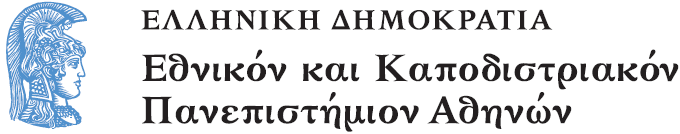 Ενότητα 10. Ακτινωτά Ζώα
85
Χρηματοδότηση
Το παρόν εκπαιδευτικό υλικό έχει αναπτυχθεί στα πλαίσια του εκπαιδευτικού έργου του διδάσκοντα.
Το έργο «Ανοικτά Ακαδημαϊκά Μαθήματα στο Πανεπιστήμιο Αθηνών» έχει χρηματοδοτήσει μόνο την αναδιαμόρφωση του εκπαιδευτικού υλικού. 
Το έργο υλοποιείται στο πλαίσιο του Επιχειρησιακού Προγράμματος «Εκπαίδευση και Δια Βίου Μάθηση» και συγχρηματοδοτείται από την Ευρωπαϊκή Ένωση (Ευρωπαϊκό Κοινωνικό Ταμείο) και από εθνικούς πόρους.
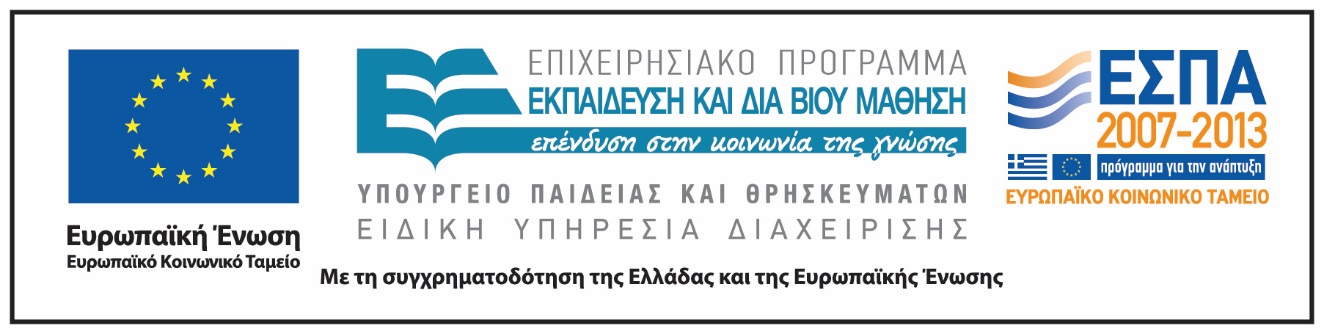 Ενότητα 10. Ακτινωτά Ζώα
86
Σημειώματα
Ενότητα 10. Ακτινωτά Ζώα
87
Σημείωμα Ιστορικού Εκδόσεων Έργου
Το παρόν έργο αποτελεί την έκδοση 1.0
Ενότητα 10. Ακτινωτά Ζώα
88
Σημείωμα Αναφοράς
Copyright Εθνικόν και Καποδιστριακόν Πανεπιστήμιον Αθηνών, Νικολαΐδου Άρτεμις, Καθηγήτρια. «Ζωολογία Ι. Ενότητα 10. Ακτινωτά Ζώα». Έκδοση: 1.0. Αθήνα 2014. Διαθέσιμο από τη δικτυακή διεύθυνση: http://opencourses.uoa.gr/courses/BIOL3/.
Ενότητα 10. Ακτινωτά Ζώα
89
Σημείωμα Αδειοδότησης
Το παρόν υλικό διατίθεται με τους όρους της άδειας χρήσης Creative Commons Αναφορά, Μη Εμπορική Χρήση Παρόμοια Διανομή 4.0 [1] ή μεταγενέστερη, Διεθνής Έκδοση.   Εξαιρούνται τα αυτοτελή έργα τρίτων π.χ. φωτογραφίες, διαγράμματα κ.λ.π.,  τα οποία εμπεριέχονται σε αυτό και τα οποία αναφέρονται μαζί με τους όρους χρήσης τους στο «Σημείωμα Χρήσης Έργων Τρίτων».
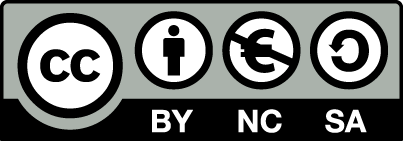 [1] http://creativecommons.org/licenses/by-nc-sa/4.0/ 

Ως Μη Εμπορική ορίζεται η χρήση:
που δεν περιλαμβάνει άμεσο ή έμμεσο οικονομικό όφελος από την χρήση του έργου, για το διανομέα του έργου και αδειοδόχο
που δεν περιλαμβάνει οικονομική συναλλαγή ως προϋπόθεση για τη χρήση ή πρόσβαση στο έργο
που δεν προσπορίζει στο διανομέα του έργου και αδειοδόχο έμμεσο οικονομικό όφελος (π.χ. διαφημίσεις) από την προβολή του έργου σε διαδικτυακό τόπο

Ο δικαιούχος μπορεί να παρέχει στον αδειοδόχο ξεχωριστή άδεια να χρησιμοποιεί το έργο για εμπορική χρήση, εφόσον αυτό του ζητηθεί.
Ενότητα 10. Ακτινωτά Ζώα
90
Διατήρηση Σημειωμάτων
Οποιαδήποτε αναπαραγωγή ή διασκευή του υλικού θα πρέπει να συμπεριλαμβάνει:
το Σημείωμα Αναφοράς
το Σημείωμα Αδειοδότησης
τη δήλωση Διατήρησης Σημειωμάτων
το Σημείωμα Χρήσης Έργων Τρίτων (εφόσον υπάρχει)
μαζί με τους συνοδευόμενους υπερσυνδέσμους.
Ενότητα 10. Ακτινωτά Ζώα
91
Σημείωμα Χρήσης Έργων Τρίτων (1/17)
Το Έργο αυτό κάνει χρήση των ακόλουθων έργων:
Εικόνες 
Εικόνα 1. Cotylorhiza tuberculata. Flicr. Σύνδεση: https://www.flickr.com/photos/42726874@N06/7326003834/in/photolist-canFGW-canF79-canCdq-canBxw-canASh-canGhE-canAfS-dsxNfE-dswFFf-6AJHCZ-6Ahfxw-5DHY1c-5DHXZX-6LScK6-6LSbCn-4JbqBx-5DHY12-ae17hw-9c1L1k-9c1KQX-9r7Xrx-dsySrk-7UrxAK-5DHY18-PHSCX-PHSvK-PHSm2-PHhW5-PHhLJ-PHRW6-PHRQ4-PHhnh-PHhdU-PHRoV-PHgWb-PHgM1-PHQYV-PHQPi-PHgmd-PHQBR-PHgcf-PHQtr-PHQpg-PHQjX-PHQce-PHfFf-bxd95n-bxd8Rg-bxd8CV-dsy3Sr. Πηγή: https://www.flickr.com/
Εικόνα 2. Green giant anemone. Wikipedia The Free Encyclopedia. Σύνδεση: http://en.wikipedia.org/wiki/Anthozoa Green giant anemone. Πηγή: http://en.wikipedia.org.
Εικόνα 3. Cladocara caespitosa. Wikipedia The Free Encyclopedia. Σύνδεση: http://it.wikipedia.org/wiki/Cladocora_caespitosa. Πηγή:Πηγή: http://en.wikipedia.org.
Εικόνα 4. Gorgonian soft corals. ©1997-2012 Jeffrey N. Jeffords. Σύνδεση: http://www.divegallery.com/seafan.htm. Πηγή: http://www.divegallery.com.
Ενότητα 10. Ακτινωτά Ζώα
92
Σημείωμα Χρήσης Έργων Τρίτων (2/17)
Εικόνες 
Εικόνα 5. Ύδρα. Copyright 2010, Εκδόσεις Utopia Ε.Π.Ε.  Πηγή: C.P.Hickman Jr, L.S.Roberts, S.L.Keen, A.Larson, H.L’Anson, D.J.Eisenhour, Ζωολογία: Ολοκληρωμένες Αρχές, Εκδόσεις Utopia Ε.Π.Ε.  ISBN: 978-960-99280-2-1.
Εικόνα 6. Cotylorhiza tuberculata. Flicr. Σύνδεση: https://www.flickr.com/photos/42726874@N06/7326003834/in/photolist-canFGW-canF79-canCdq-canBxw-canASh-canGhE-canAfS-dsxNfE-dswFFf-6AJHCZ-6Ahfxw-5DHY1c-5DHXZX-6LScK6-6LSbCn-4JbqBx-5DHY12-ae17hw-9c1L1k-9c1KQX-9r7Xrx-dsySrk-7UrxAK-5DHY18-PHSCX-PHSvK-PHSm2-PHhW5-PHhLJ-PHRW6-PHRQ4-PHhnh-PHhdU-PHRoV-PHgWb-PHgM1-PHQYV-PHQPi-PHgmd-PHQBR-PHgcf-PHQtr-PHQpg-PHQjX-PHQce-PHfFf-bxd95n-bxd8Rg-bxd8CV-dsy3Sr. Πηγή: https://www.flickr.com.

Εικόνα 7. Σύγκριση Πολύποδα Μέδουσας. Copyright 2010, Εκδόσεις Utopia Ε.Π.Ε.  Πηγή: C.P.Hickman Jr, L.S.Roberts, S.L.Keen, A.Larson, H.L’Anson, D.J.Eisenhour, Ζωολογία: Ολοκληρωμένες Αρχές, Εκδόσεις Utopia Ε.Π.Ε.  ISBN: 978-960-99280-2-1.
Ενότητα 10. Ακτινωτά Ζώα
93
Σημείωμα Χρήσης Έργων Τρίτων (3/17)
Εικόνες 
Εικόνα 8. Τμήμα αποικίας Υδροζώου. Copyright 2010, Εκδόσεις Utopia Ε.Π.Ε.  Πηγή: C.P.Hickman Jr, L.S.Roberts, S.L.Keen, A.Larson, H.L’Anson, D.J.Eisenhour, Ζωολογία: Ολοκληρωμένες Αρχές, Εκδόσεις Utopia Ε.Π.Ε.  ISBN: 978-960-99280-2-1.
Εικόνα 9. Obelia spp. Scripps Institution of Oceanography. Σύνδεσμος: https://scripps.ucsd.edu/zooplanktonguide/species/obelia-spp. Πηγή: https://scripps.ucsd.edu.
Εικόνα 10. Gastrozooids and Gonozooids in a hydrozoan colony . Copyright BIODIDAC. Σύνδεσμος: http://biodidac.bio.uottawa.ca/thumbnails/filedet.htm/File_name/hydr028p/File_type/gif. Πηγή: http://biodidac.bio.uottawa.ca.
Εικόνα 11. Μέδουσα. Wikipedia The Free Encyclopedia. Σύνδεσμος: http://el.wikipedia.org/wiki/%CE%9C%CE%AD%CE%B4%CE%BF%CF%85%CF%83%CE%B1_(%CE%B6%CF%8E%CE%BF). Πηγή: http://el.wikipedia.org/wiki. 
Εικόνα 12. Σταυρόζωα. Copyright C.E. Mills. Σύνδεσμος: http://faculty.washington.edu/cemills/Staurolist.html. Πηγή: faculty.washington.edu.
Ενότητα 10. Ακτινωτά Ζώα
94
Σημείωμα Χρήσης Έργων Τρίτων (4/17)
Εικόνες 
Εικόνα 13. Κυβομέδουσα. Wikipedia The Free Enchyclopedia. Σύνδεσμος: http://it.wikipedia.org/wiki/Tripedalia_cystophora. Πηγή: http://it.wikipedia.org.
Εικόνα 14. Γιγάντια πράσινη ανεμώνη. Wikipedia The Free Enchyclopedia. Σύνδεσμος: http://en.wikipedia.org/wiki/Anthozoa Green giant anemone. Πηγή: http://it.wikipedia.org.
Εικόνα 15. Κνιδοκύτταρα στο τοίχωμα του σώματος μιας Ύδρας. Copyright 2010, Εκδόσεις Utopia Ε.Π.Ε.  Πηγή: C.P.Hickman Jr, L.S.Roberts, S.L.Keen, A.Larson, H.L’Anson, D.J.Eisenhour, Ζωολογία: Ολοκληρωμένες Αρχές, Εκδόσεις Utopia Ε.Π.Ε.  ISBN: 978-960-99280-2-1.
Εικόνα 16. Τοίχωμα σώματος Κνιδοζώου. Copyright the University of Chicago Press Books. Πηγή: Ralph Buchsbaum, Mildred Buchsbaum, John Pearse, and Vicki Pearse, Animals Without Backbones. An Introduction to the Invertebrates. ISBN 0-226-07874-4.
Εικόνα 17. Μυοεπιθυλιακά και νευρικά κύτταρα Κνιδοζώου. Copyright 2010, Εκδόσεις Utopia Ε.Π.Ε.  Πηγή: C.P.Hickman Jr, L.S.Roberts, S.L.Keen, A.Larson, H.L’Anson, D.J.Eisenhour, Ζωολογία: Ολοκληρωμένες Αρχές, Εκδόσεις Utopia Ε.Π.Ε.  ISBN: 978-960-99280-2-1.
Ενότητα 10. Ακτινωτά Ζώα
95
Σημείωμα Χρήσης Έργων Τρίτων (5/17)
Εικόνες 
Εικόνα 18. Γαστροδερμίδα Κνιδόζωου. Copyright the University of Chicago Press Books. Πηγή: Ralph Buchsbaum, Mildred Buchsbaum, John Pearse, and Vicki Pearse, Animals Without Backbones. An Introduction to the Invertebrates. ISBN 0-226-07874-4.
Εικόνα 19. Κνιδοκύτταρα στο τοίχωμα του σώματος μιας Ύδρας. Copyright 2010, Εκδόσεις Utopia Ε.Π.Ε.  Πηγή: C.P.Hickman Jr, L.S.Roberts, S.L.Keen, A.Larson, H.L’Anson, D.J.Eisenhour, Ζωολογία: Ολοκληρωμένες Αρχές, Εκδόσεις Utopia Ε.Π.Ε.  ISBN: 978-960-99280-2-1.
Eικόνα 20. Εισχωρητική νηματοκύστη. Wikipedia the Free Encyclopedia. Σύνδεσμος: http://en.wikipedia.org/wiki/Cnidaria. Πηγή: http://en.wikipedia.org/wiki/Main_Page.
Εικόνα 21. Nηματοκύστεις. Copyright Saunders College Publishing/Harcourt Brace. Πηγή: Robert D. Barnes. Invertebrate Zoology 5th edition. ISBN-13: 978-0-03-008914-5, ISBN: 0-03-008914-X.
Εικόνα 22. Nηματοκύστη. Copyright Saunders College Publishing/Harcourt Brace. Πηγή: Robert D. Barnes. Invertebrate Zoology 5th edition. ISBN-13: 978-0-03-008914-5, ISBN: 0-03-008914-X.
Εικόνα 23. Ύδρα: Μονήρες Υδρόζωο. Copyright 2010, Εκδόσεις Utopia Ε.Π.Ε.  Πηγή: C.P.Hickman Jr, L.S.Roberts, S.L.Keen, A.Larson, H.L’Anson, D.J.Eisenhour, Ζωολογία: Ολοκληρωμένες Αρχές, Εκδόσεις Utopia Ε.Π.Ε.  ISBN: 978-960-99280-2-1.
Ενότητα 10. Ακτινωτά Ζώα
96
Σημείωμα Χρήσης Έργων Τρίτων (6/17)
Εικόνες 
Εικόνα 24. Αποικιακό Υδρόζωο. Copyright Keoki Stender. Σύνδεσμος: http://www.marinelifephotography.com/marine/cnidaria/hydroids.htm. Πηγή: http://www.marinelifephotography.com .
Εικόνα 25. Μονήρες Υδρόζωο. Copyright Saunders College Publishing/Harcourt Brace. Πηγή: Robert D. Barnes. Invertebrate Zoology 5th edition. ISBN-13: 978-0-03-008914-5, ISBN: 0-03-008914-X.
Εικόνα 26. Αποικιακό Υδρόζωο. Copyright the University of Chicago Press Books. Πηγή: Ralph Buchsbaum, Mildred Buchsbaum, John Pearse, and Vicki Pearse, Animals Without Backbones. An Introduction to the Invertebrates. ISBN 0-226-07874-4.
Εικόνα 27. Δομή Αποικιακού Υδρόζωου. Copyright the University of Chicago Press Books. Πηγή: Ralph Buchsbaum, Mildred Buchsbaum, John Pearse, and Vicki Pearse, Animals Without Backbones. An Introduction to the Invertebrates. ISBN 0-226-07874-4.
Εικόνα 28. Δομή Υδρομέδουσας. Copyright 2010, Εκδόσεις Utopia Ε.Π.Ε.  Πηγή: C.P.Hickman Jr, L.S.Roberts, S.L.Keen, A.Larson, H.L’Anson, D.J.Eisenhour, Ζωολογία: Ολοκληρωμένες Αρχές, Εκδόσεις Utopia Ε.Π.Ε.  ISBN: 978-960-99280-2-1.
Ενότητα 10. Ακτινωτά Ζώα
97
Σημείωμα Χρήσης Έργων Τρίτων (7/17)
Εικόνες 
Εικόνα 29. Μέδουσα του Υδροζώου Obelia. Copyright © 2015 Scripps Institution of Oceanography, UC San Diego.  Σύνδεσμος: https://scripps.ucsd.edu/zooplanktonguide/species/obelia-spp. Πηγή: https://scripps.ucsd.edu.
Εικόνα 30. Τρεφόμενη Ύδρα. Copyright Dr. R. Wagner. Σύνδεσμος: http://pixshark.com/hydra-animal-eating.htm. Πηγή: http://pixshark.com .
Εικόνα 31. Ύδρα τρεφόμενη με Daphnia. Copyright Dr. R. Wagner. Σύνδεσμος: http://pixshark.com/hydra-animal-eating.htm. Πηγή: http://pixshark.com .
Εικόνα 32. Πρόσληψη τροφής από Ύδρα. Copyright Addison Wesley Longman, Inc. Σύνδεσμος: http://pixshark.com/hydra-animal-eating.htm. Πηγή: http://pixshark.com .
Εικόνα 33. Αποικιακό Υδρόζωο. Physalia physalis. Wikipedia The free Encyclopedia. Σύνδεσμος: http://en.wikipedia.org/wiki/Physalia. Πηγή: http://en.wikipedia.org.
Εικόνα 34. Tμήμα αποικίας Physalia physalis. Copyright Rod Morris 2010. Σύνδεσμος: http://www.rodmorris.co.nz/keyword/otago%20peninsula/. Πηγή: http://www.rodmorris.co.nz .
Ενότητα 10. Ακτινωτά Ζώα
98
Σημείωμα Χρήσης Έργων Τρίτων (8/17)
Εικόνες 
Eικόνα 35. Physalia physalis. Τυπική άδεια Youtube. Σύνδεσμος: https://www.youtube.com/watch?v=zPlLVh4lEHE. Πηγή: https://www.youtube.com.
Εικόνα 36. Σκυφομέδουσα Cotylorhiza tuberculata. Wikipedia the Free Encyclopedia. Σύνδεσμος: http://en.wikipedia.org/wiki/Cotylorhiza. Πηγή: http://en.wi.kipedia.org.
Εικόνα 37. Σκυφομέδουσα Chrysaora melanaster. Wikimedia Commons. Σύνδεσμος: http://commons.wikimedia.org/wiki/File:Qualle_Kompa%C3%9Fqualle_2006-01-02_2.jpg. Πηγή: http://commons.wikimedia.org.
Εικόνα 38. Σκυφομέδουσα Pelagia noctiluca. Wikimedia Commons. Σύνδεσμος: http://commons.wikimedia.org/wiki/File:Pelagia_noctiluca_1.jpeg. Πηγή: http://commons.wikimedia.org.
Εικόνα 39. Σκυφομέδουσα Nemopilena nomurai.  Public Domain, Pixshark.com. Σύνδεσμος: http://pixshark.com/cool-jellyfish.htm. Πηγή: Pixshark.com
Εικόνα 40. Σκυφομέδουσα Aurelia aurita. Wikipedia The Free Encyclopedia. Σύνδεσμος: http://it.wikipedia.org/wiki/Aurelia_aurita. Πηγή: http://it.wikipedia.org.
Ενότητα 10. Ακτινωτά Ζώα
99
Σημείωμα Χρήσης Έργων Τρίτων (9/17)
Εικόνες 
Εικόνα 41. Δομή Σκυφομέδουσας (κοιλιακή όψη).  Copyright Saunders College Publishing/Harcourt Brace. Πηγή: Robert D. Barnes. Invertebrate Zoology 5th edition. ISBN-13: 978-0-03-008914-5, ISBN: 0-03-008914-X.
Εικόνα 42. Δομή Σκυφομέδουσας (πλάγια όψη σε τομή).  Copyright Saunders College Publishing/Harcourt Brace. Πηγή: Robert D. Barnes. Invertebrate Zoology 5th edition. ISBN-13: 978-0-03-008914-5, ISBN: 0-03-008914-X.
Εικόνα 43. Αναπαραγωγή Σκυφόζωου. Copyright 2010, Εκδόσεις Utopia Ε.Π.Ε.  Πηγή: C.P.Hickman Jr, L.S.Roberts, S.L.Keen, A.Larson, H.L’Anson, D.J.Eisenhour, Ζωολογία: Ολοκληρωμένες Αρχές, Εκδόσεις Utopia Ε.Π.Ε.  ISBN: 978-960-99280-2-1.
Εικόνα 44. Σκυφίστομα της Aurelia. Public Domain, Pixsgood.com. Σύνδεσμος: http://pixgood.com/aurelia-scyphistoma.html. Πηγή: Pixgood.com.
Εικόνα 45. Στροβίλωση της Aurelia. Public Domain, Pixsgood.com. Σύνδεσμος: http://pixgood.com/aurelia-strobila-slide.html. Πηγή: Pixgood.com.
Εικόνα 46. Εφύρα της Aurelia. Public Domain, Pixsgood.com. Σύνδεσμος: http://pixgood.com/aurelia-strobila-slide.html. Πηγή: Pixgood.com.
Ενότητα 10. Ακτινωτά Ζώα
100
Σημείωμα Χρήσης Έργων Τρίτων (10/17)
Εικόνες 
Εικόνα 47. Πλάνουλα της Aurelia. Public Domain, Pixsgood.com. Σύνδεσμος: http://pixshark.com/aurelia-planula.htm. Πηγή: Pixshark.com.
Εικόνα 48. Στρόβιλοι Σκυφοζώου. Copyright David Wrobel/SeaPics.com. Σύνδεσμος: http://www.arkive.org/fried-egg-jellyfish/phacellophora-camtschatica/image-G136471.html. Πηγή: http://www.arkive.org.
Εικόνα 50. Δομή κυβομέδουσας Carybdea marsupialis. Copyright 2010, Εκδόσεις Utopia Ε.Π.Ε.  Πηγή: C.P.Hickman Jr, L.S.Roberts, S.L.Keen, A.Larson, H.L’Anson, D.J.Eisenhour, Ζωολογία: Ολοκληρωμένες Αρχές, Εκδόσεις Utopia Ε.Π.Ε.  ISBN: 978-960-99280-2-1.
Εικόνα 51. Jellyfish_or_sea_wasp poisonous. Copyright 2010-2014. ZME Science. Σύνδεσμος: http://www.zmescience.com/science/oceanography/the-deadliest-creature-in-the-world-000030/. Πηγή: http://www.zmescience.com.
Εικόνα 52. Jellyfish_or_sea_wasp poisonous. Copyright 2010-2014. ZME Science. Σύνδεσμος: http://www.zmescience.com/science/oceanography/the-deadliest-creature-in-the-world-000030/. Πηγή: http://www.zmescience.com.
Ενότητα 10. Ακτινωτά Ζώα
101
Σημείωμα Χρήσης Έργων Τρίτων (11/17)
Εικόνες 
Εικόνα 53. Σταυρόζωα. Copyright C.E. Mills. Σύνδεσμος: http://faculty.washington.edu/cemills/Staurolist.html. Πηγή: http://faculty.washington.edu.
Εικόνα 54. Σταυρόζωο. Copyright C.E. Mills. Σύνδεσμος: http://faculty.washington.edu/cemills/Staurolist.html. Πηγή: http://faculty.washington.edu.
Εικόνα 55. Anemonia sulcata. Wikimedia commons. Σύνδεση: http://commons.wikimedia.org/wiki/File:Anemonia_sulcata_1.jpg. Πηγή: http://commons.wikimedia.org.
Εικόνα 56.  Acropora latistella. Wikipedia The Free Encyclopedia. Σύνδεσμος: http://en.wikipedia.org/wiki/Hexacorallia . Πηγή: http://en.wikipedia.org.
Εικόνα 57. Parazoanthus axinellae. Wikipedia The Free Encyclopedia. Σύνδεσμος: http://en.wikipedia.org/wiki/Zoantharia. Πηγή: http://en.wikipedia.org.
Εικόνα 58. Anthopleura sola. Wikipedia The Free Encyclopedia. Σύνδεσμος: http://en.wikipedia.org/wiki/Starburst_Anemone. Πηγή: http://en.wikipedia.org.
Ενότητα 10. Ακτινωτά Ζώα
102
Σημείωμα Χρήσης Έργων Τρίτων (12/17)
Εικόνες 
Εικόνα 59. Σωληνόβιες ανεμώνες.  Wikimedia commons. Σύνδεσμος: http://commons.wikimedia.org/wiki/File:Tube_Anemones_at_Breakwater,_Monterey.jpg. Πηγή: http://commons.wikimedia.org.
Εικόνα 60. Iciligorgia schrammi. Wikipedia the free encyclopedia. Σύνδεσμος: http://en.wikipedia.org/wiki/Iciligorgia_schrammi. Πηγή: http://en.wikipedia.org.
Εικόνα 61.  Swiftia polyp. Ocean Explorer. Σύνδεσμος: http://oceanexplorer.noaa.gov/explorations/04alaska/media/bamboo_polyp.html. Πηγή: http://oceanexplorer.noaa.gov.
Εικόνα 62. Sea pen. Copyright © 2014 ‌ Metropolitan Oceanic Institute & Aquarium. Σύνδεσμος: http://www.svsu.edu/~tkschult/moia/sea-pen.html. Πηγή: http://www.svsu.edu.
Εικόνα 63. Δομή θαλάσσιας ανεμώνης. Copyright 2010, Εκδόσεις Utopia Ε.Π.Ε.  Πηγή: C.P.Hickman Jr, L.S.Roberts, S.L.Keen, A.Larson, H.L’Anson, D.J.Eisenhour, Ζωολογία: Ολοκληρωμένες Αρχές, Εκδόσεις Utopia Ε.Π.Ε.  ISBN: 978-960-99280-2-1.
Ενότητα 10. Ακτινωτά Ζώα
103
Σημείωμα Χρήσης Έργων Τρίτων (13/17)
Εικόνες 
Εικόνα 64. Εσωτερική Δομή της Θαλάσσιας Ανεμώνας. Copyright 2010, Εκδόσεις Utopia Ε.Π.Ε.  Πηγή: C.P.Hickman Jr, L.S.Roberts, S.L.Keen, A.Larson, H.L’Anson, D.J.Eisenhour, Ζωολογία: Ολοκληρωμένες Αρχές, Εκδόσεις Utopia Ε.Π.Ε.  ISBN: 978-960-99280-2-1.
Εικόνα 65. Θαλάσσια Ανεμώνη με Πάγουρο. Copyright osfimages.com. Σύνδεσμος: http://www.arkive.org/common-hermit-crab/pagurus-bernhardus/photos.html. Πηγή: http://www.arkive.org.
Εικόνα 66. Συμβίωση. Wikipedia The Free Encyclopedia. Σύνδεσμος: http://en.wikipedia.org/wiki/Symbiosis. Πηγή: http://en.wikipedia.org.
Εικόνα 67. Cladocora caespitosa. Wikipedia The Free Encyclopedia. Σύνδεσμος: http://it.wikipedia.org/wiki/Cladocora_caespitosa. Πηγή: http://it.wikipedia.org.
Εικόνα 68. Δομή Σκληρακτίνιου Ζωανθάριου. Copyright 2010, Εκδόσεις Utopia Ε.Π.Ε.  Πηγή: C.P.Hickman Jr, L.S.Roberts, S.L.Keen, A.Larson, H.L’Anson, D.J.Eisenhour, Ζωολογία: Ολοκληρωμένες Αρχές, Εκδόσεις Utopia Ε.Π.Ε.  ISBN: 978-960-99280-2-1.
Ενότητα 10. Ακτινωτά Ζώα
104
Σημείωμα Χρήσης Έργων Τρίτων (14/17)
Εικόνες 
Eικόνα 69. Σκελετοί μονήρων κοραλλιών. Copyrighted.
Εικόνα 70. Πολύποδες κοραλλιών. Photo: FGBNMS/Schmahl. Σύνδεσμος: http://flowergarden.noaa.gov/education/education.html. Πηγή: http://flowergarden.noaa.gov. Flower Garden Banks. National Marine Sanctuary. Web Site Owner: National Ocean Service.
Εικόνα 71. Κηρίανθος ή σωληνόβια ανεμώνη. Wikipedia the Free Encyclopedia. Σύνδεσμος: http://it.wikipedia.org/wiki/Ceriantharia. Πηγή: http://it.wikipedia.org.
Εικόνα72. Soft corals. Copyrihted.
Εικόνα 73. Soft corals. Copyright Janvier Santiago. 
Εικόνα 74.  Swiftia polyp. Ocean Explorer. Σύνδεσμος: http://oceanexplorer.noaa.gov/explorations/04alaska/media/bamboo_polyp.html. Πηγή: http://oceanexplorer.noaa.gov.
Εικόνα 75. Wikipedia The Free Encyclopedia. Σύνδεσμος: http://commons.wikimedia.org/wiki/File:Corallium_rubrum_(Linnaeus,_1758)_6.jpg. Πηγή: http://commons.wikimedia.org.
Ενότητα 10. Ακτινωτά Ζώα
105
Σημείωμα Χρήσης Έργων Τρίτων (15/17)
Εικόνες 
Εικόνα 76. Δομή Οκτωκοραλλίου. Copyright 2010, Εκδόσεις Utopia Ε.Π.Ε.  Πηγή: C.P.Hickman Jr, L.S.Roberts, S.L.Keen, A.Larson, H.L’Anson, D.J.Eisenhour, Ζωολογία: Ολοκληρωμένες Αρχές, Εκδόσεις Utopia Ε.Π.Ε.  ISBN: 978-960-99280-2-1.
Εικόνα 77. Μορφές Οκτωκοραλλίων. Copyrighted.
Εικόνα 78. Οκτωκοράλλιο Eunicella verucosa. Wikimedia Commons. Σύνδεσμος: http://commons.wikimedia.org/wiki/File:Eunicella_verrucosa.JPG. Πηγή: http://commons.wikimedia.org.
Εικόνα 79. Οκτωκοράλλιο Pennatula phosphorea. Σύνδεσμος: http://commons.wikimedia.org/wiki/File:Pennatula_phosphorea.jpg. Πηγή: http://commons.wikimedia.org.
Eικόνα 80. Coral reef. Wikimedia Commons. Σύνδεσμος: http://commons.wikimedia.org/wiki/File:Coral_reefs_in_papua_new_guinea.JPG. Πηγή: http://commons.wikimedia.org.
Εικόνα 81. Κλαδόγραμμα με τις υποθετικές σχέσεις των ομοταξιών των Κνιδοζώων. Copyright 2010, Εκδόσεις Utopia Ε.Π.Ε.  Πηγή: C.P.Hickman Jr, L.S.Roberts, S.L.Keen, A.Larson, H.L’Anson, D.J.Eisenhour, Ζωολογία: Ολοκληρωμένες Αρχές, Εκδόσεις Utopia Ε.Π.Ε.  ISBN: 978-960-99280-2-1.
Ενότητα 10. Ακτινωτά Ζώα
106
Σημείωμα Χρήσης Έργων Τρίτων (16/17)
Βίντεο 
Βίντεο 1. Nematocysts Firing.wmv Τυπική άδεια Youtube. Σύνδεσμος: http://www.youtube.com/watch?v=6zJiBc_N1Zk. Πηγή: http://www.youtube.com.

Bίντεο 2. Hydra cacthes water flea. Τυπική άδεια Youtube. Σύνδεσμος: http://www.youtube.com/watch?v=Kukv0AtIVdU. Πηγή: http://www.youtube.com.

Βίντεο 3. Budding in Hydra HD ANIMATION. Τυπική άδεια Youtube. Σύνδεσμος: http://www.youtube.com/watch?v=-B7ANli2xfY. Πηγή: http://www.youtube.com.

Βίντεο 4. Hydra reproduction. Τυπική άδεια Youtube. Σύνδεσμος: http://www.youtube.com/watch?v=yE1RXE_NNrl. Πηγή: http://www.youtube.com.

Βίντεο 5. Portuguese Man of War (Blue bottle). Τυπική άδεια Youtube. Σύνδεσμος: http://www.youtube.com/watch?v=fBkmzzAh8Eo. Πηγή: http://www.youtube.com.

Βίντεο 6. Aurelia swimming. Τυπική άδεια Youtube. Σύνδεσμος: http://www.youtube.com/watch?v=fBkmzzAh8Eo. Πηγή: http://www.youtube.com.
Ενότητα 10. Ακτινωτά Ζώα
107
Σημείωμα Χρήσης Έργων Τρίτων (17/17)
Βίντεο 
Βίντεο 7. Box Jellyfish (Cubozoa). Τυπική άδεια Youtube. Σύνδεσμος: http://www.youtube.com/watch?v=CCuNMIT67y8. Πηγή: http://www.youtube.com.

Βίντεο 8. Swimming Anemone while diving Vancouver Island Canada. Τυπική άδεια Youtube. Σύνδεσμος: http://www.youtube.com/watch?v=Dm98n3908QM. Πηγή: http://www.youtube.com.

Βίντεο 9. Muscles nerves anemone.

Βίντεο 10. Anemone feeding.

Βίντεο 11. Skleractinia.

Βίντεο 12. Coral egg.
Ενότητα 10. Ακτινωτά Ζώα
108